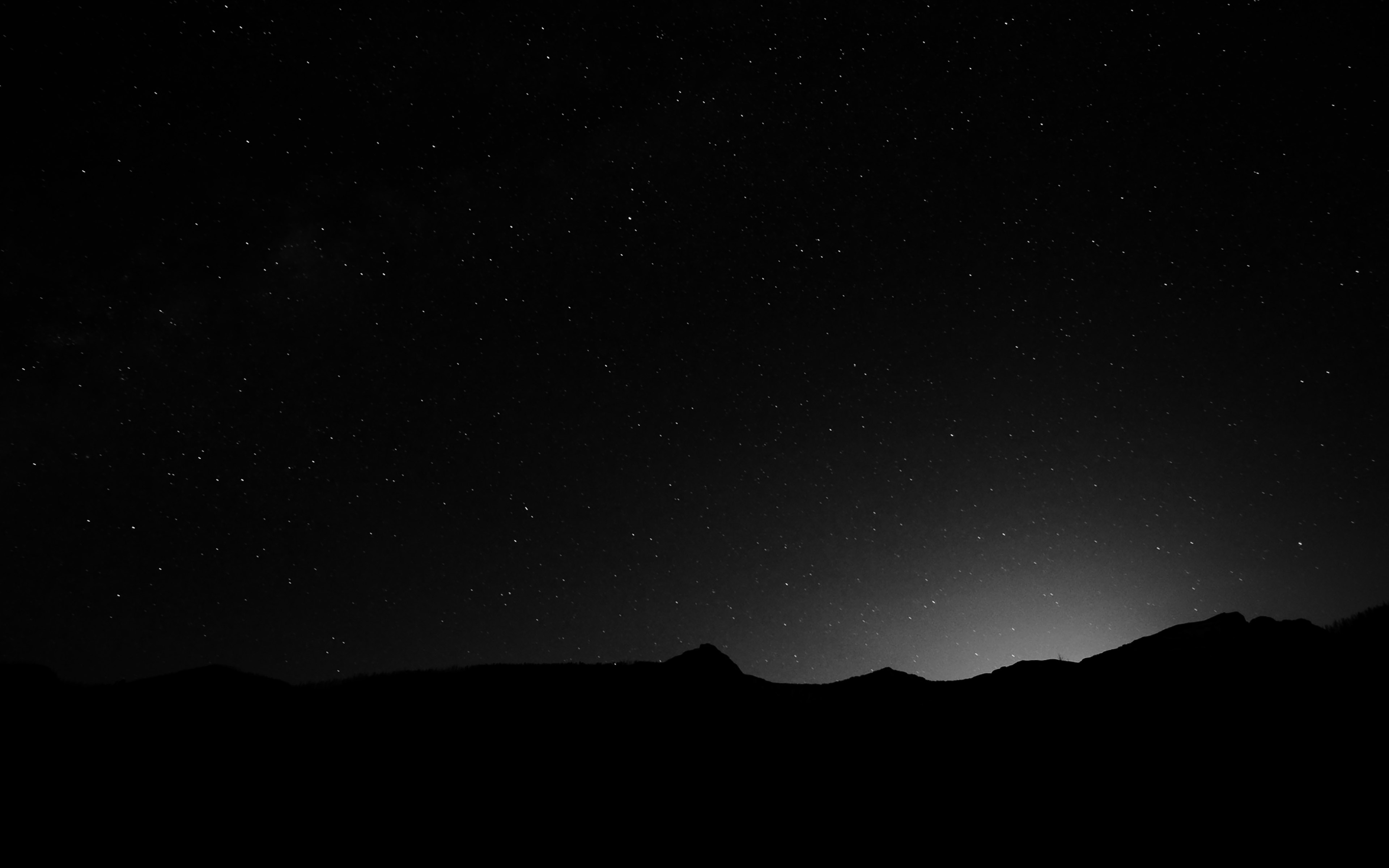 Jesus was 

… delivered 
by one of his own
Jesus was 

… disowned 
by his right-hand man
Jesus was 

… drinking
his Father's cup
Psalm 75:8
In the hand of the Lord is a cup    full of foaming wine mixed with spices;he pours it out, and all the wicked of the earth    drink it down to its very dregs.
Isaiah 51:17
Awake, awake!    Rise up, Jerusalem,you who have drunk from the hand of the Lord    the cup of his wrath,you who have drained to its dregs    the goblet that makes people stagger.
So... 

stand with Jesus
So... 

stand with Jesus
swig from his cup